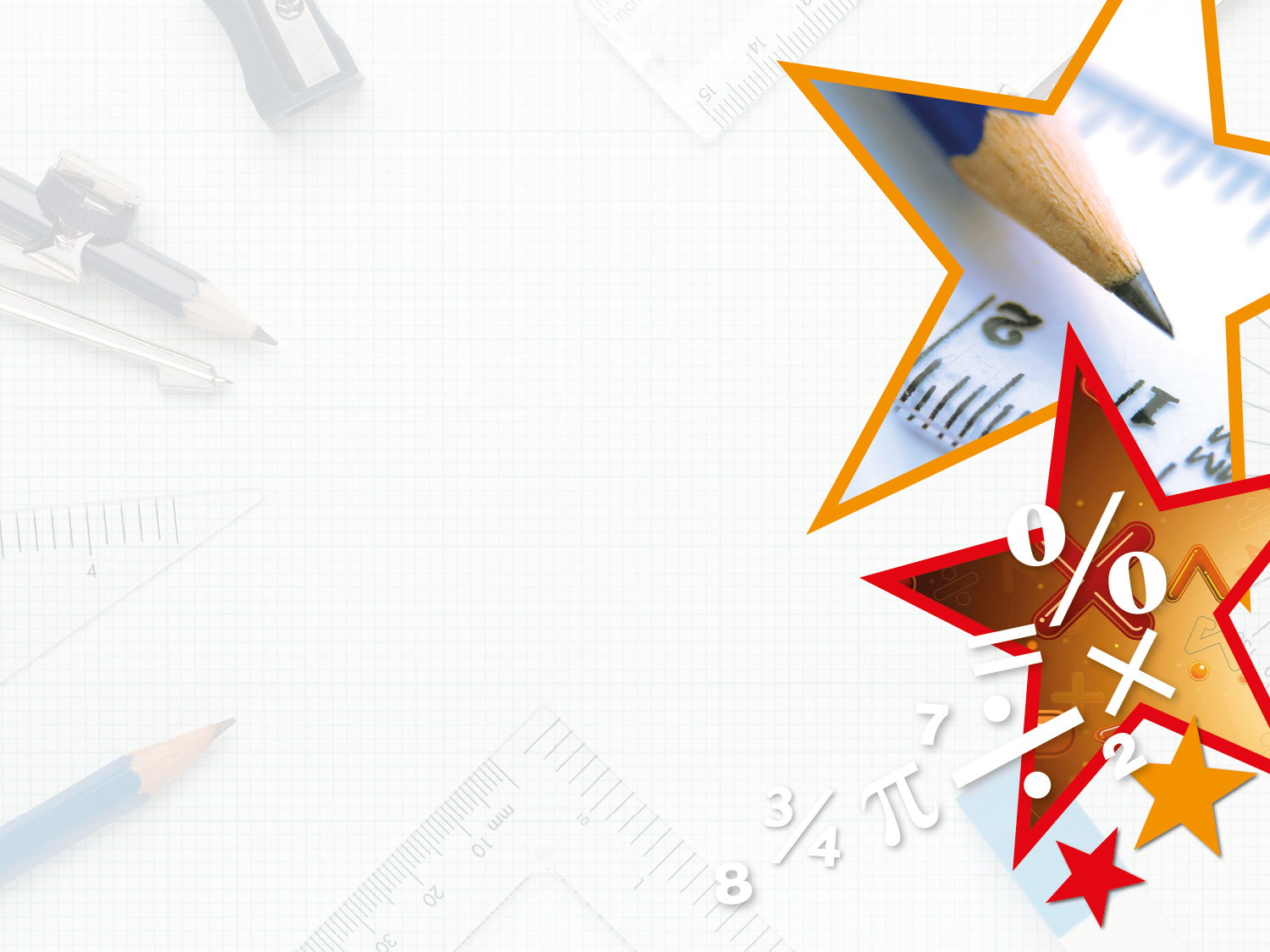 Year 5 – Week 5  – Converting Units – Step 1

About This Resource:

This PowerPoint has been designed to support your teaching of this small step from the planning. It includes a starter activity suitable for your group and an example of each question from the Varied Fluency and Reasoning and Problem Solving resources also provided in the worksheets. I recommend that you work through the PowerPoint each day and complete the work that goes with it.
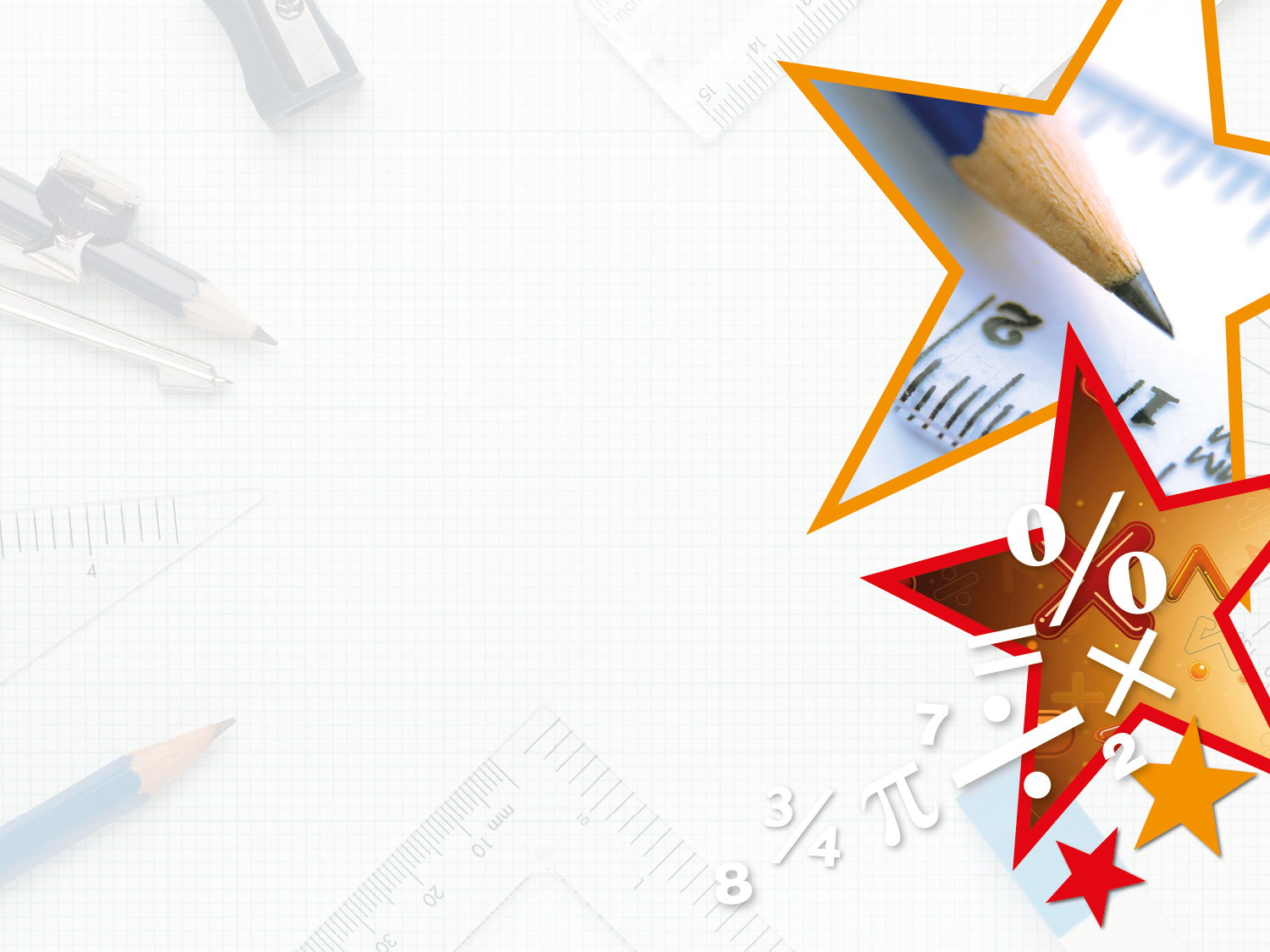 Year 5/6 – Summer Block 1 – Converting Units



Step 1 


Year 5: Kilograms and Kilometres
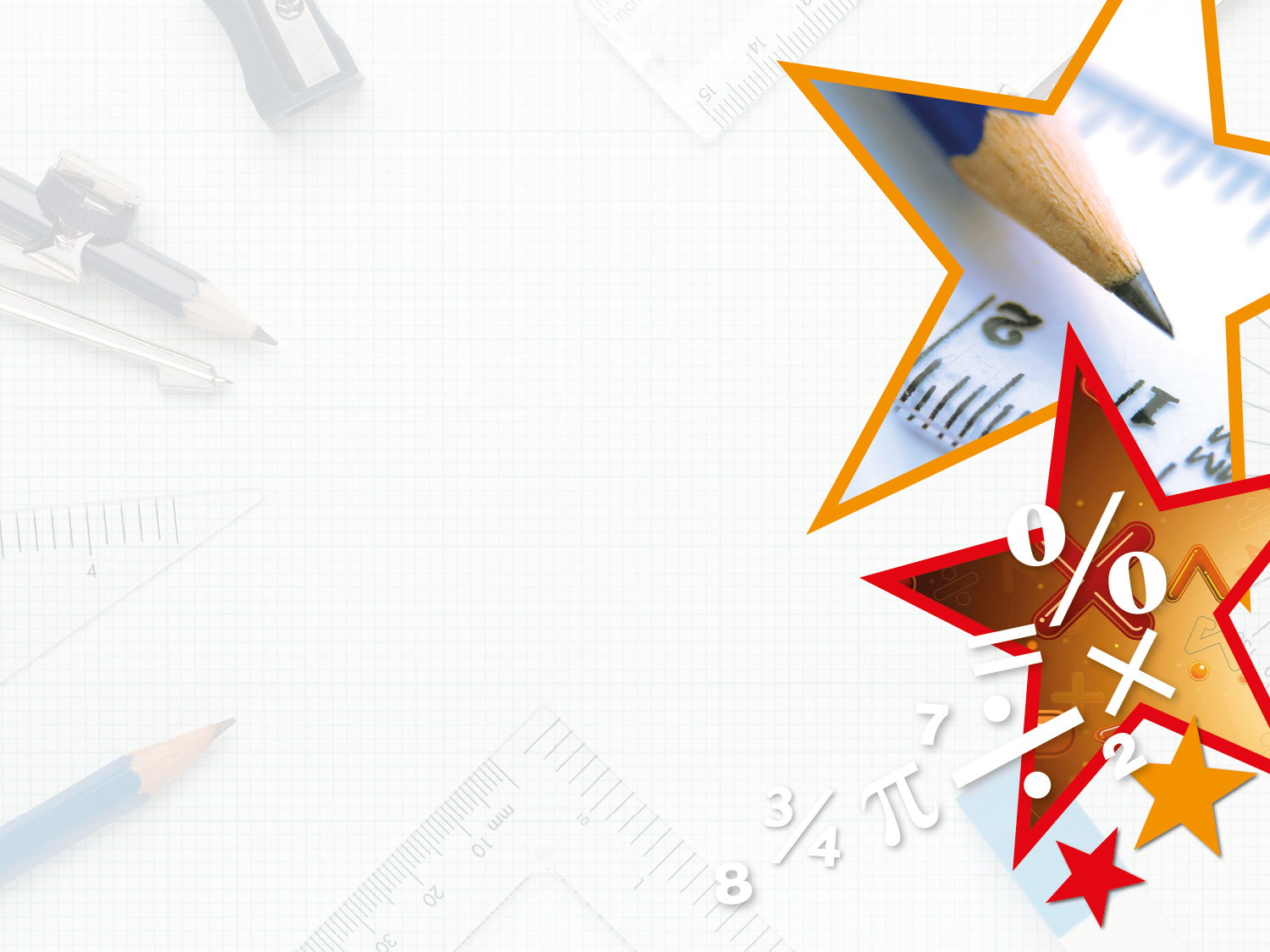 Introduction
Tuesday 21st April 2020


Complete the boxes to show what you must do 
to convert these units of measure.
km
m
g
kg
Y5
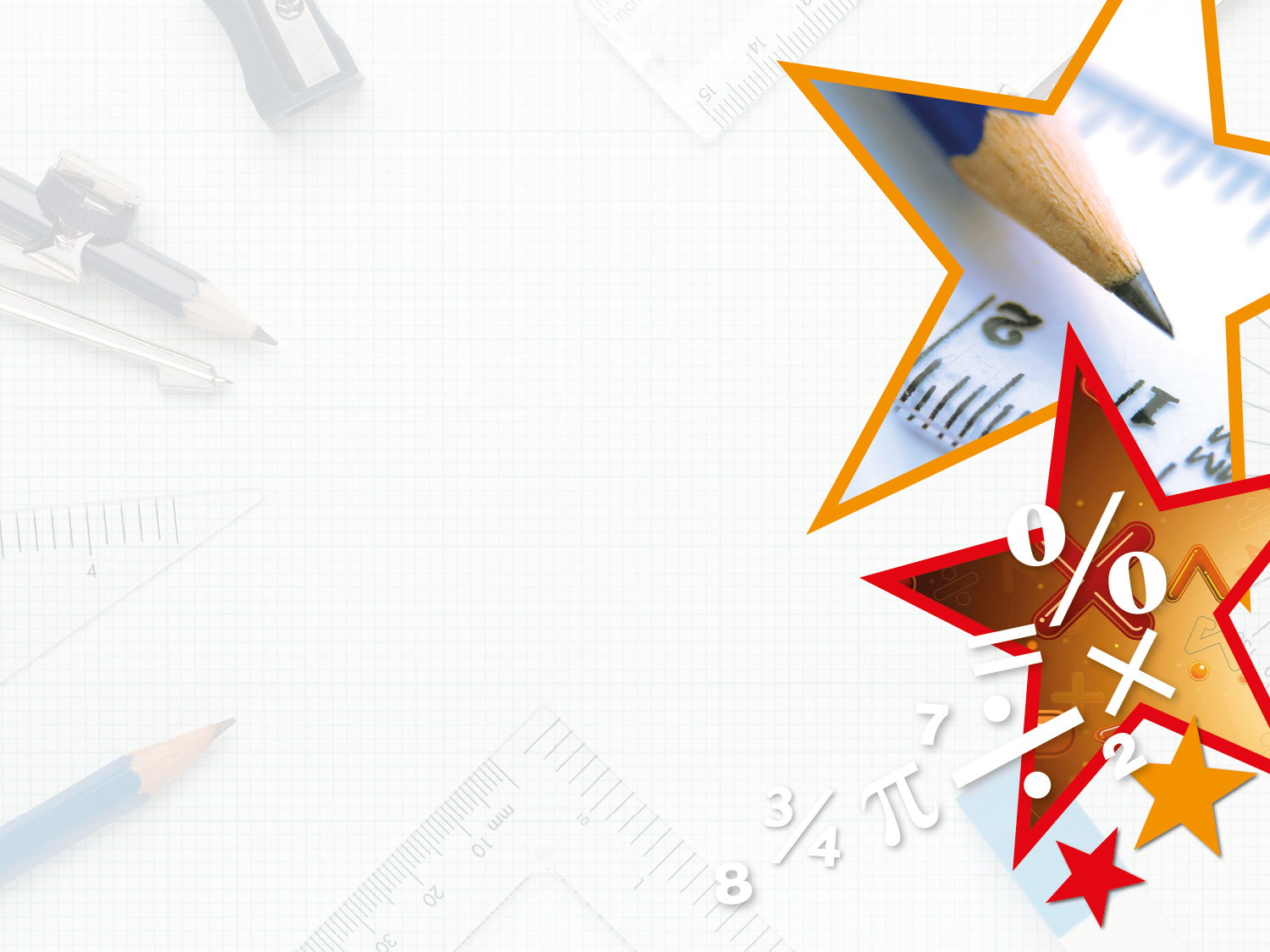 Introduction

Complete the boxes to show what you must do 
to convert these units of measure.
x 1,000
÷ 1,000
km
m
g
kg
x 1,000
÷ 1,000
Y5
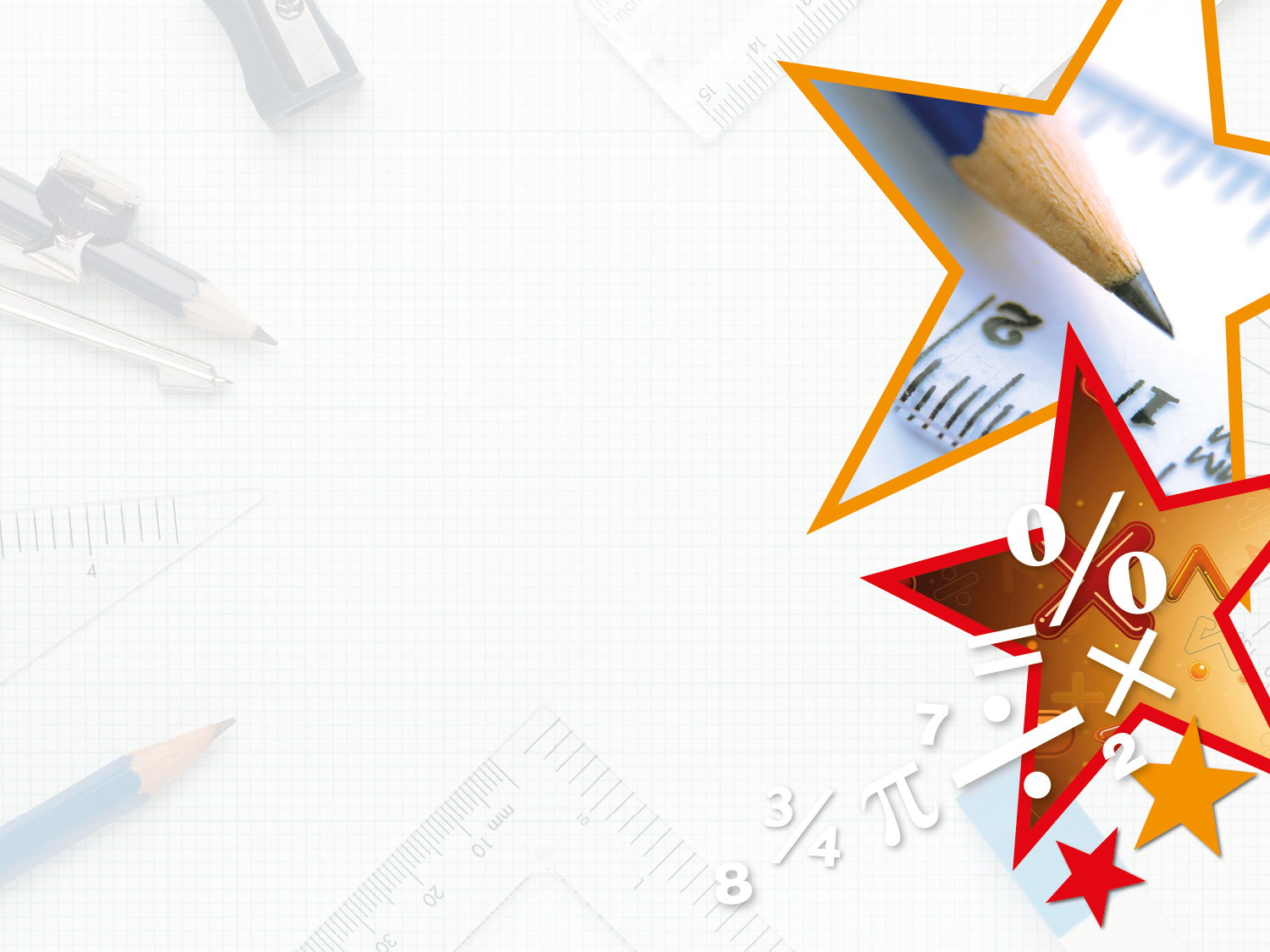 Varied Fluency 1

Check each of the conversions and correct any that are wrong.
Y5
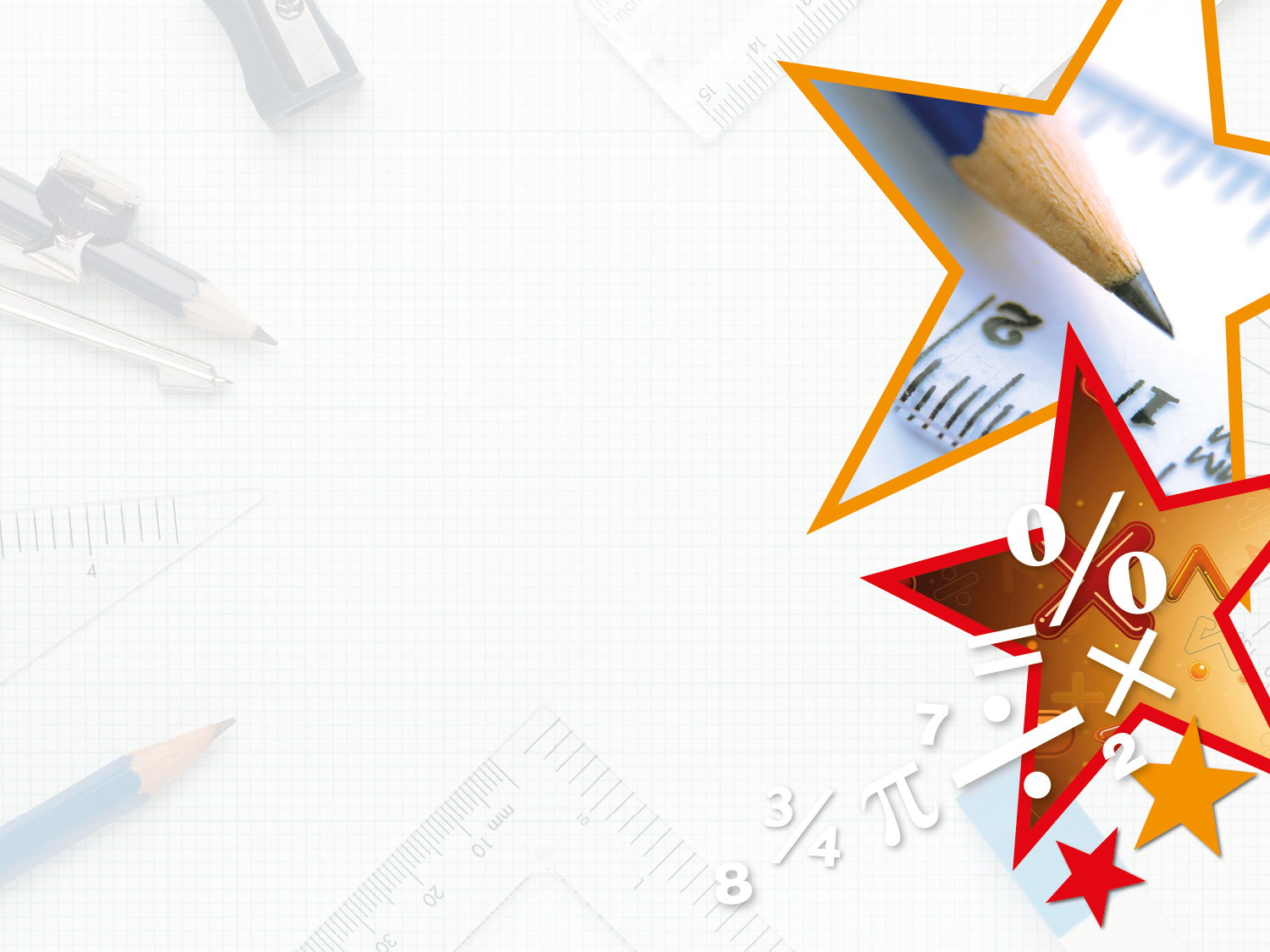 Varied Fluency 1

Check each of the conversions and correct any that are wrong.
Y5
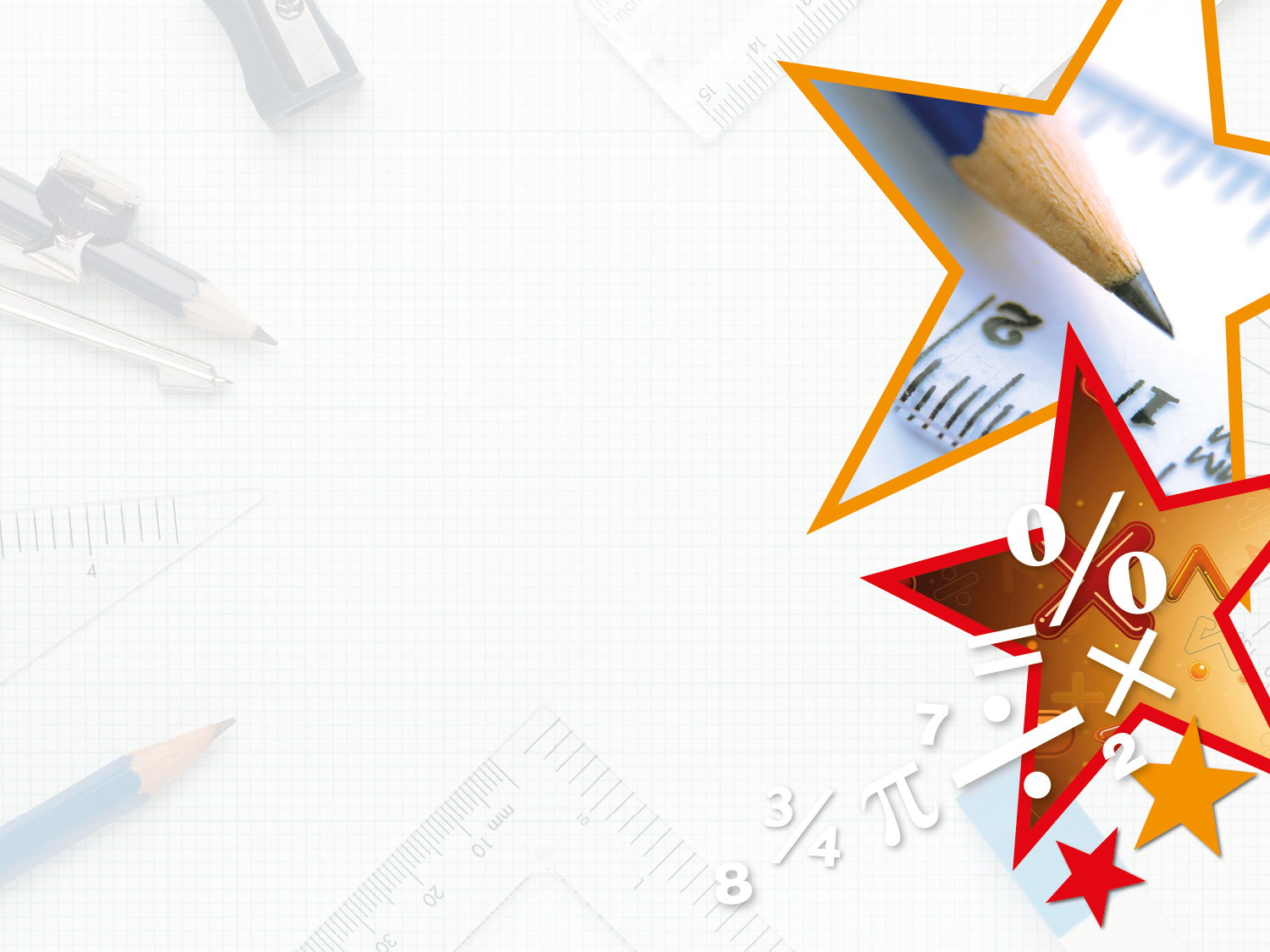 Varied Fluency 2

True or false?
Y5
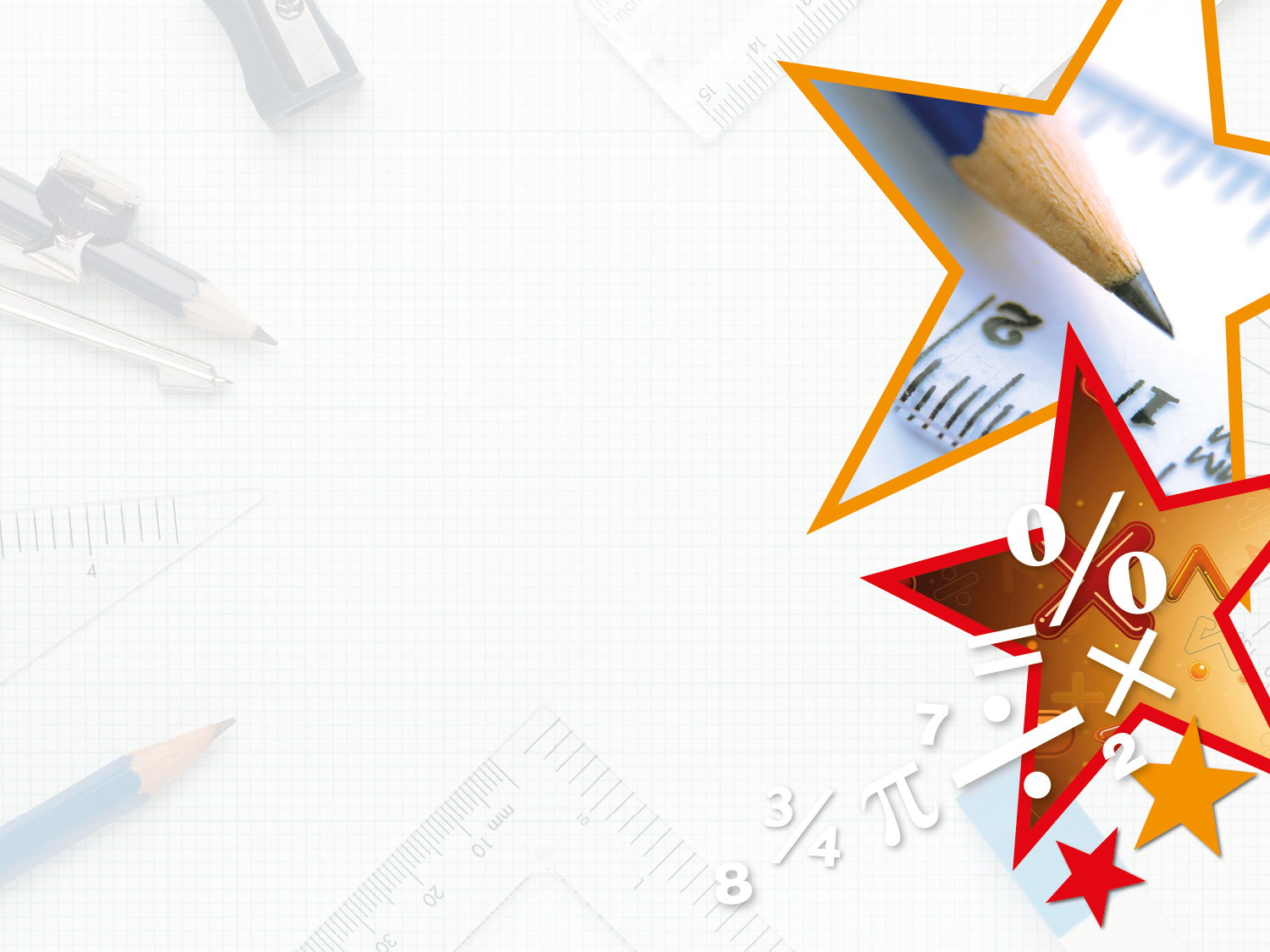 Varied Fluency 2

True or false?
Y5
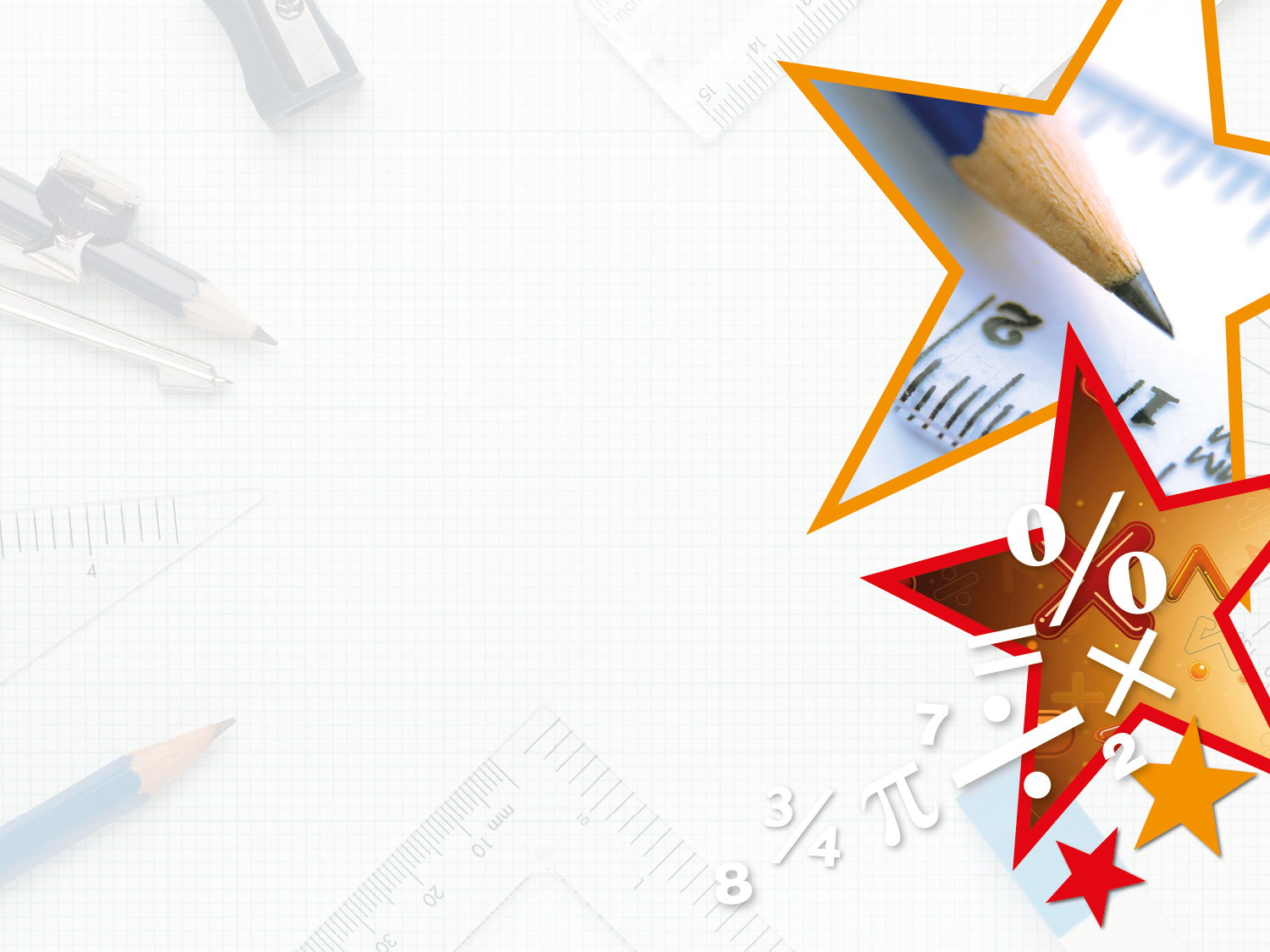 Varied Fluency 3

Select a number from the box to make these statements 
correct. Add the correct unit of measurement.
Y5
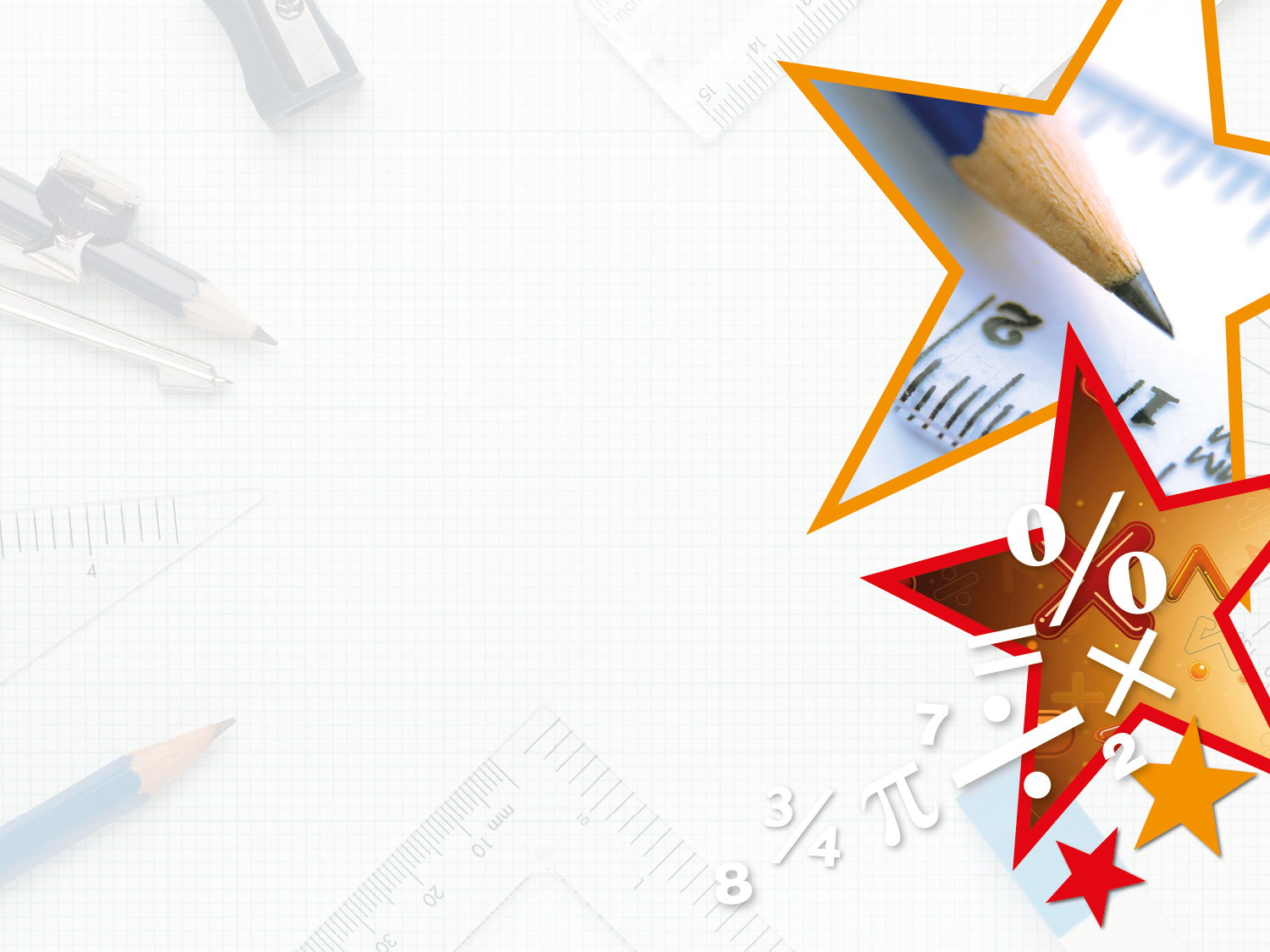 Varied Fluency 3
Wednesday 22nd April 2020

Select a number from the box to make these statements 
correct. Add the correct unit of measurement.
5,300g
17,000g
4,800m
3.9km
Y5
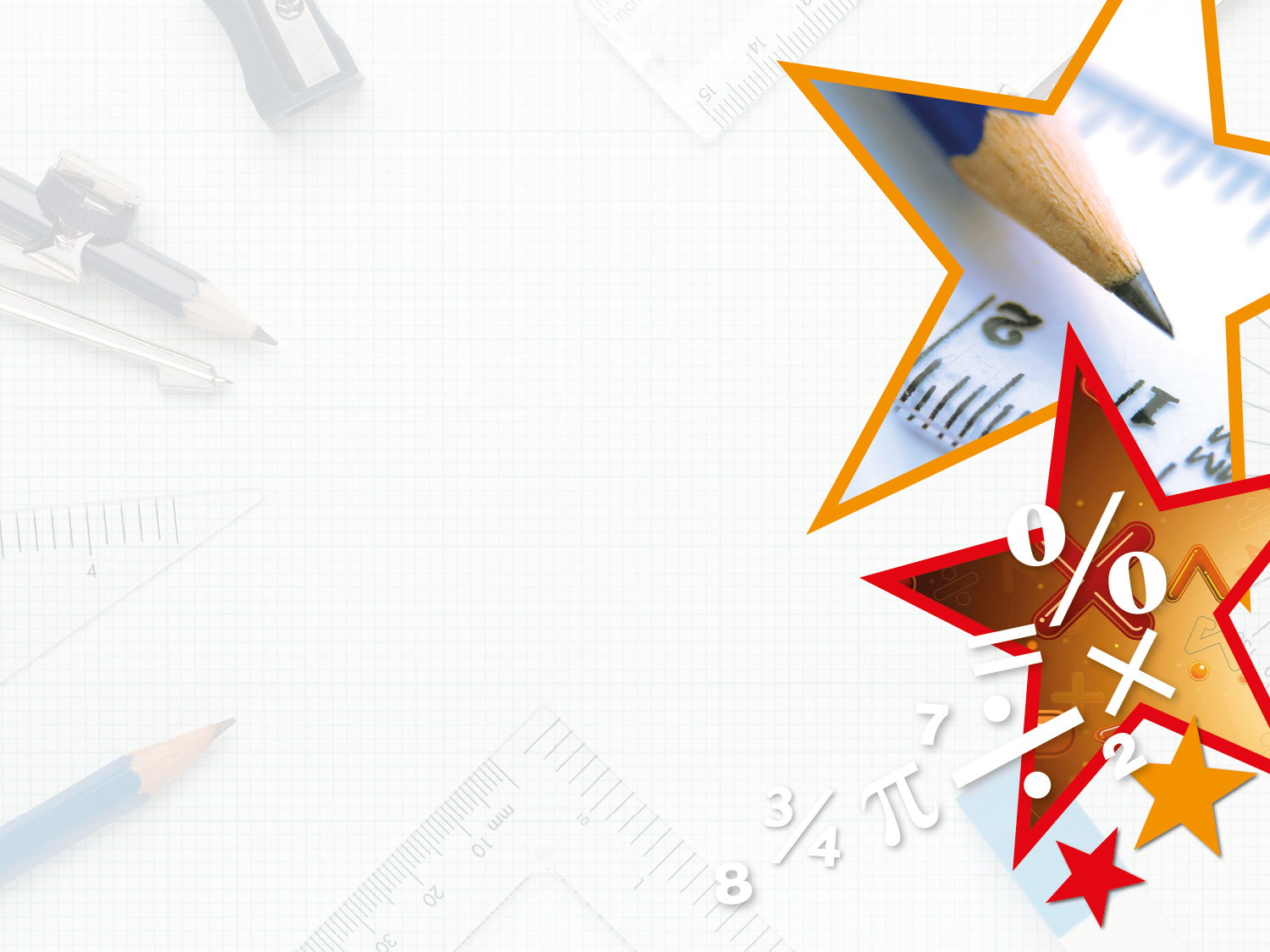 Varied Fluency 4



Mike runs       of 1km.  

How many metres does he run?
Y5
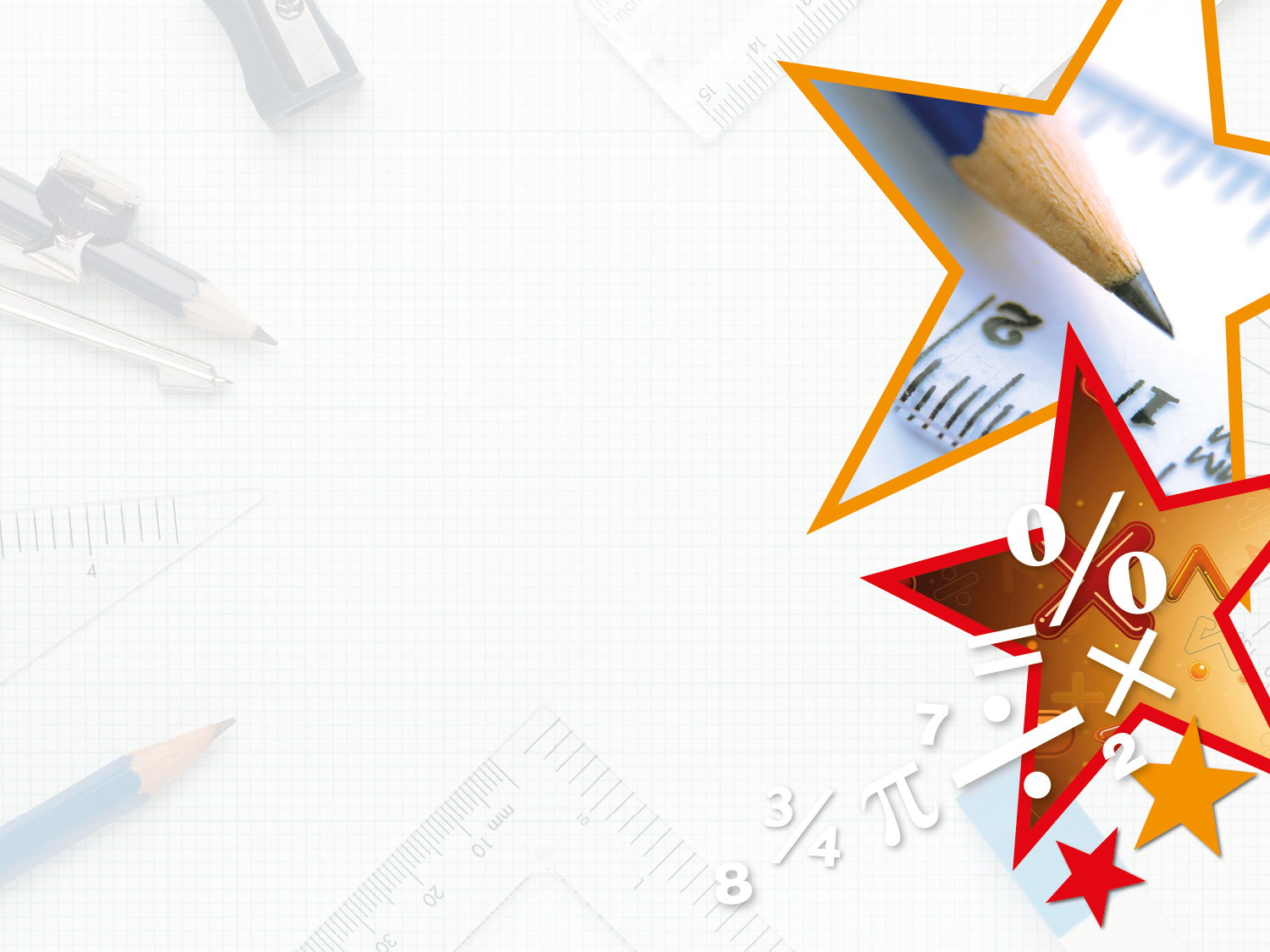 Varied Fluency 4



Mike runs       of 1km.  

How many metres does he run?
900m

1km = 1,000m
1,000m ÷ 10 = 100m
100m x 9 = 900m
Y5
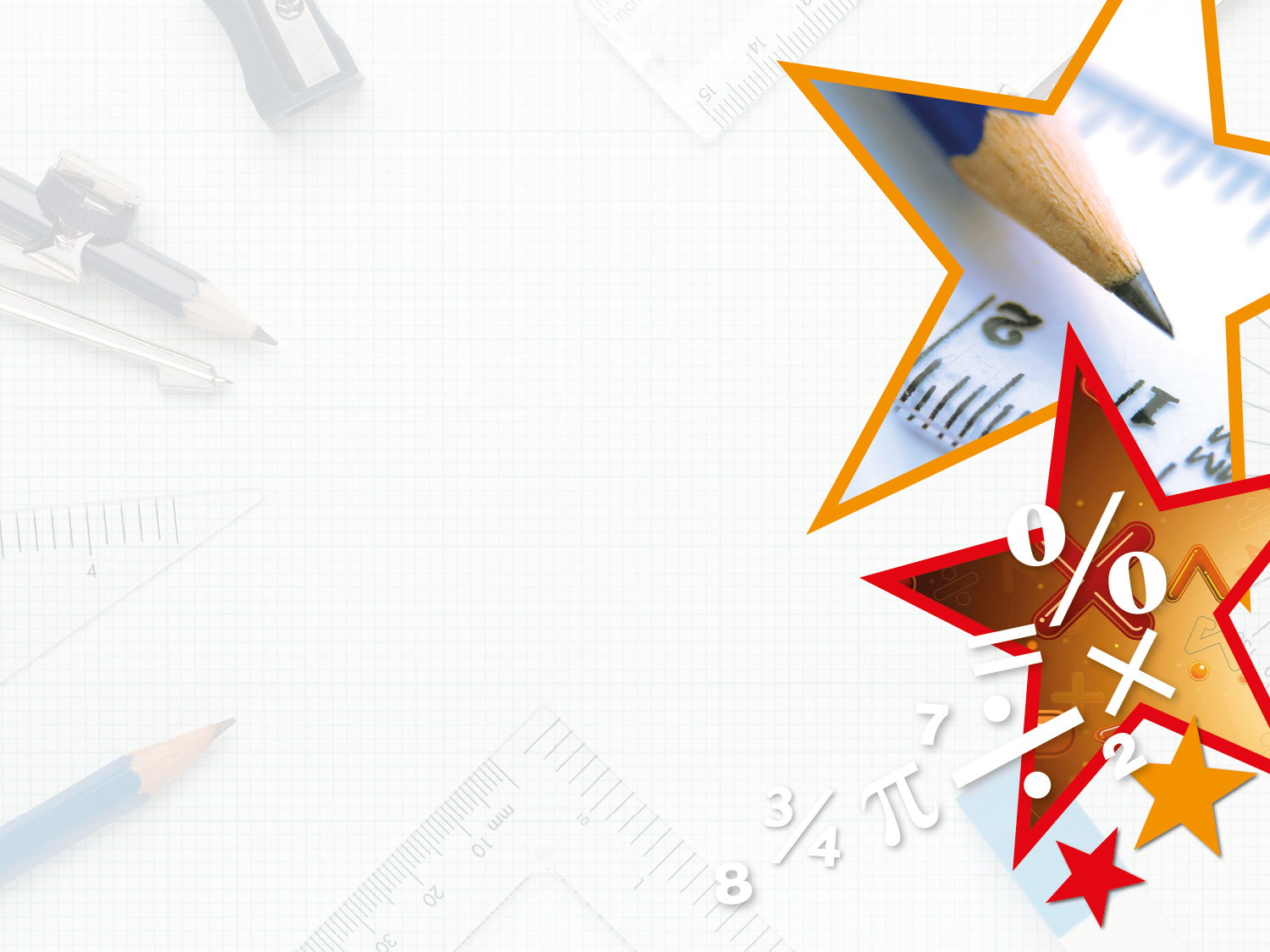 Problem Solving 1
Thursday 23rd April 2020

Complete the circles so that each line adds up to 7,000g in every direction. Give your answer in kilograms.
0.5kg
2,400g
400g
2.7kg
Y5
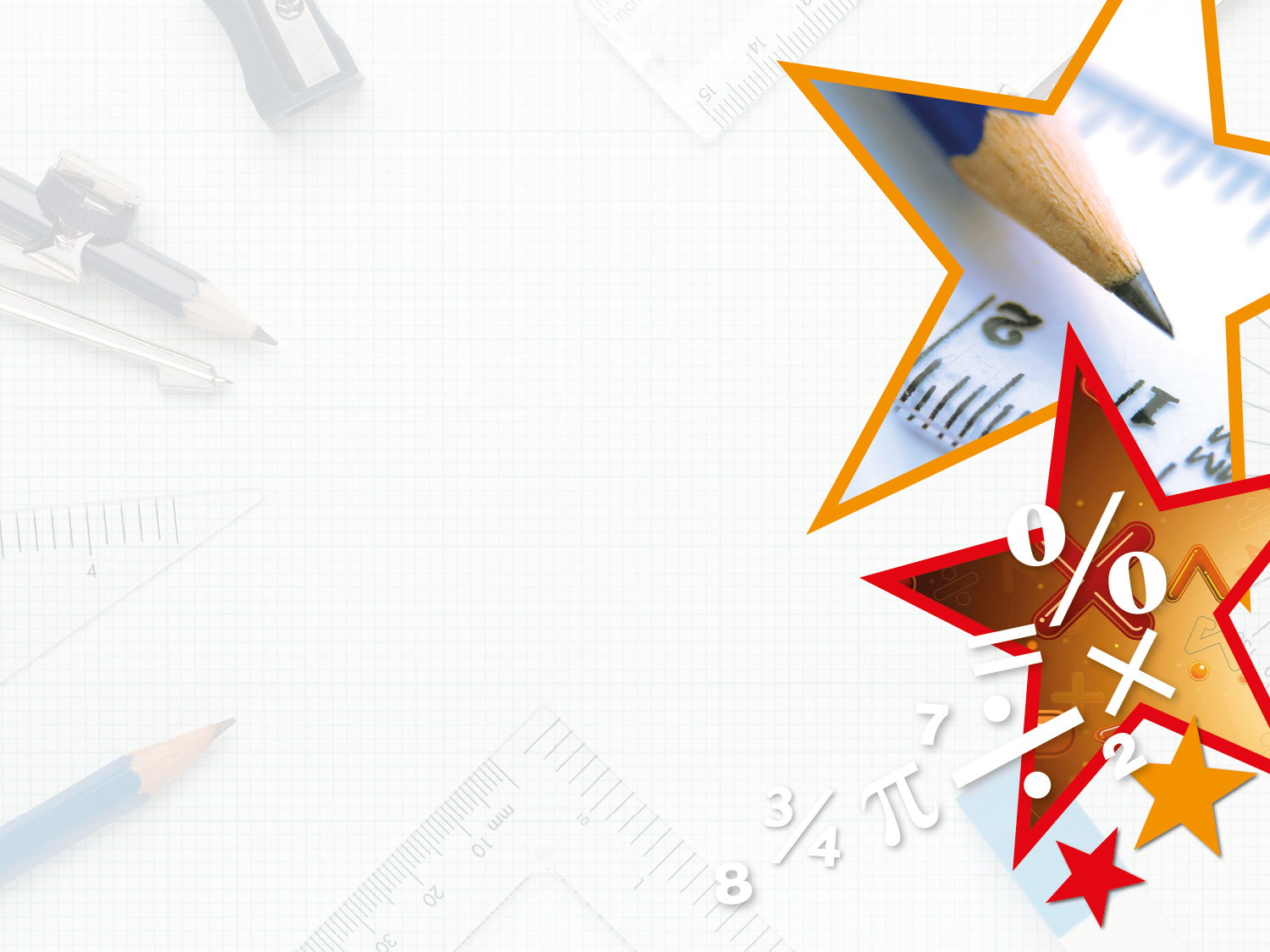 Problem Solving 1

Complete the circles so that each line adds up to 7,000g in every direction. Give your answer in kilograms.
0.5kg
2,400g
4.1kg
0.2kg
3.9kg
400g
2.7kg
Y5
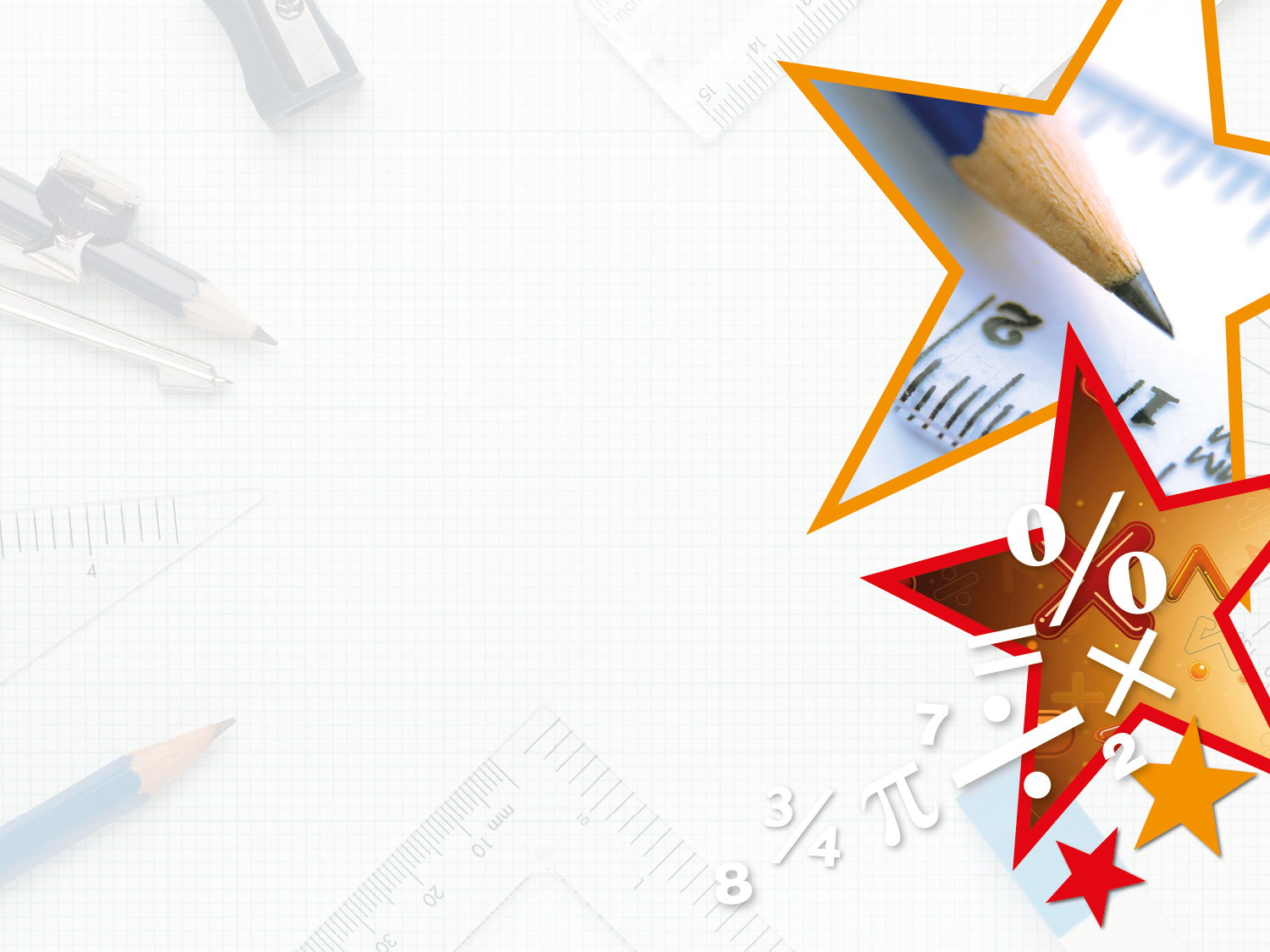 Problem Solving 2

Using the cards below, create as many 
comparisons as you can.
5,500m
4.3km
2,300m
<
>
Y5
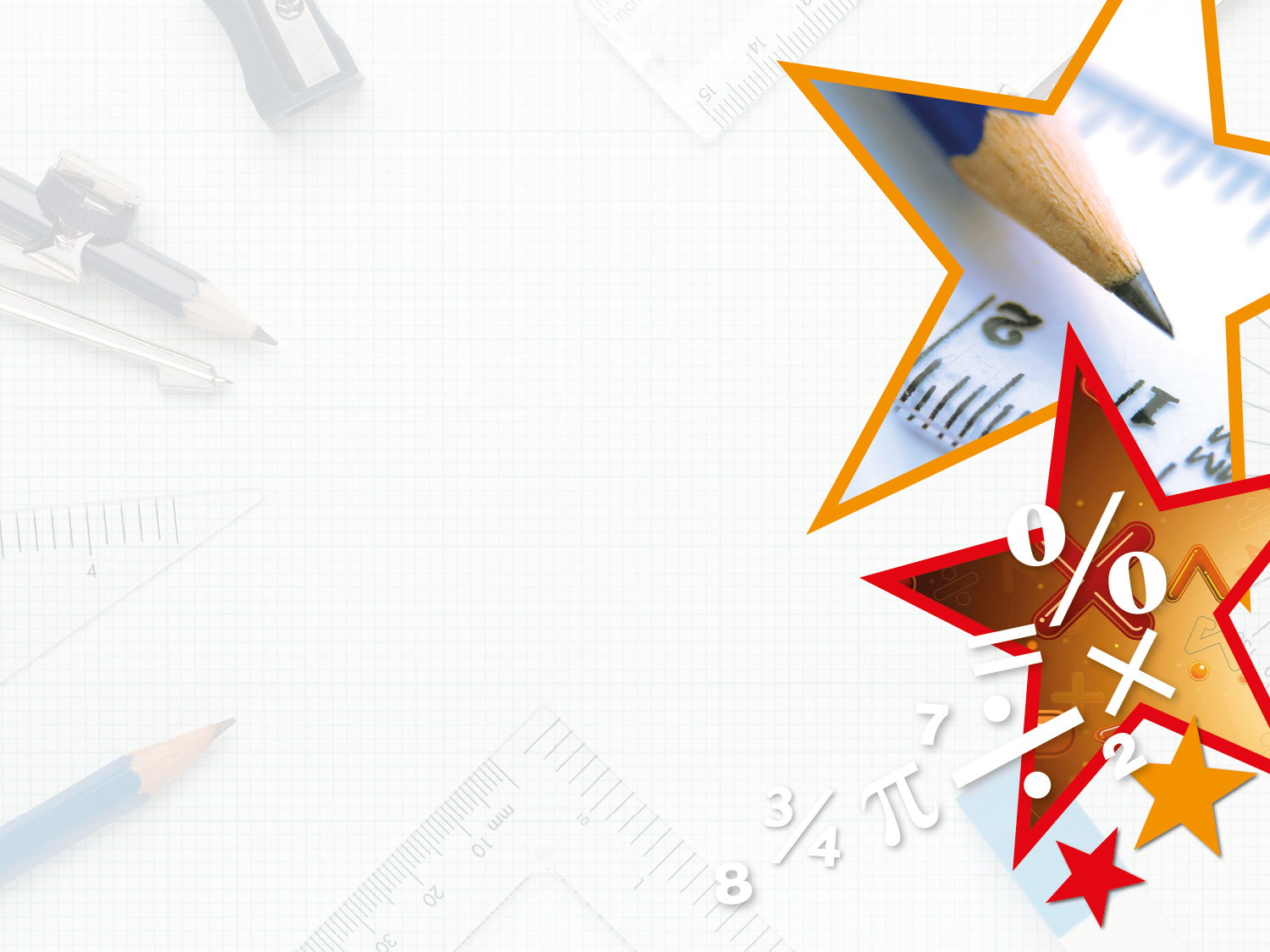 Problem Solving 2

Using the cards below, create as many 
comparisons as you can.
5,500m
4.3km
2,300m
<
>
Y5
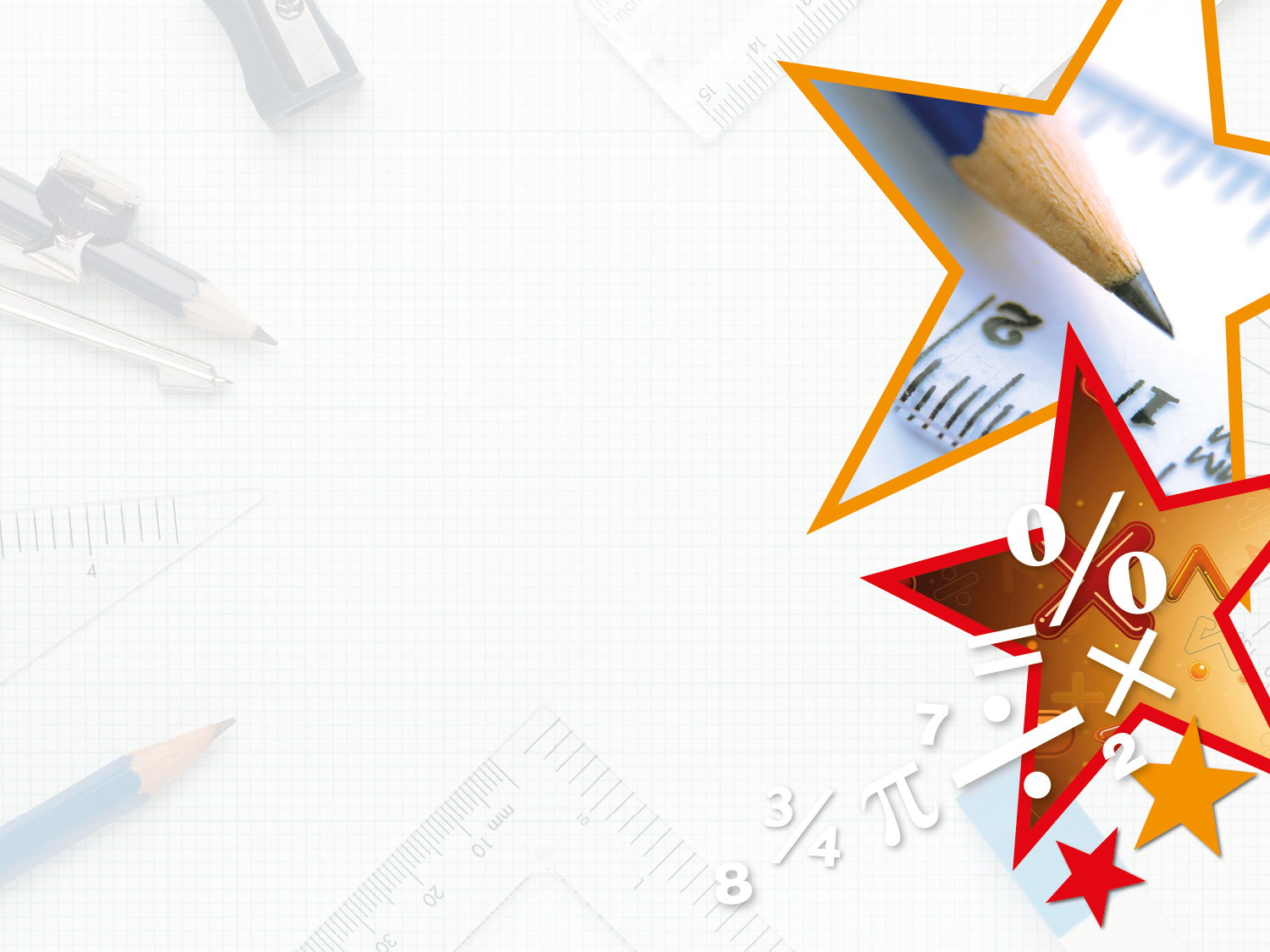 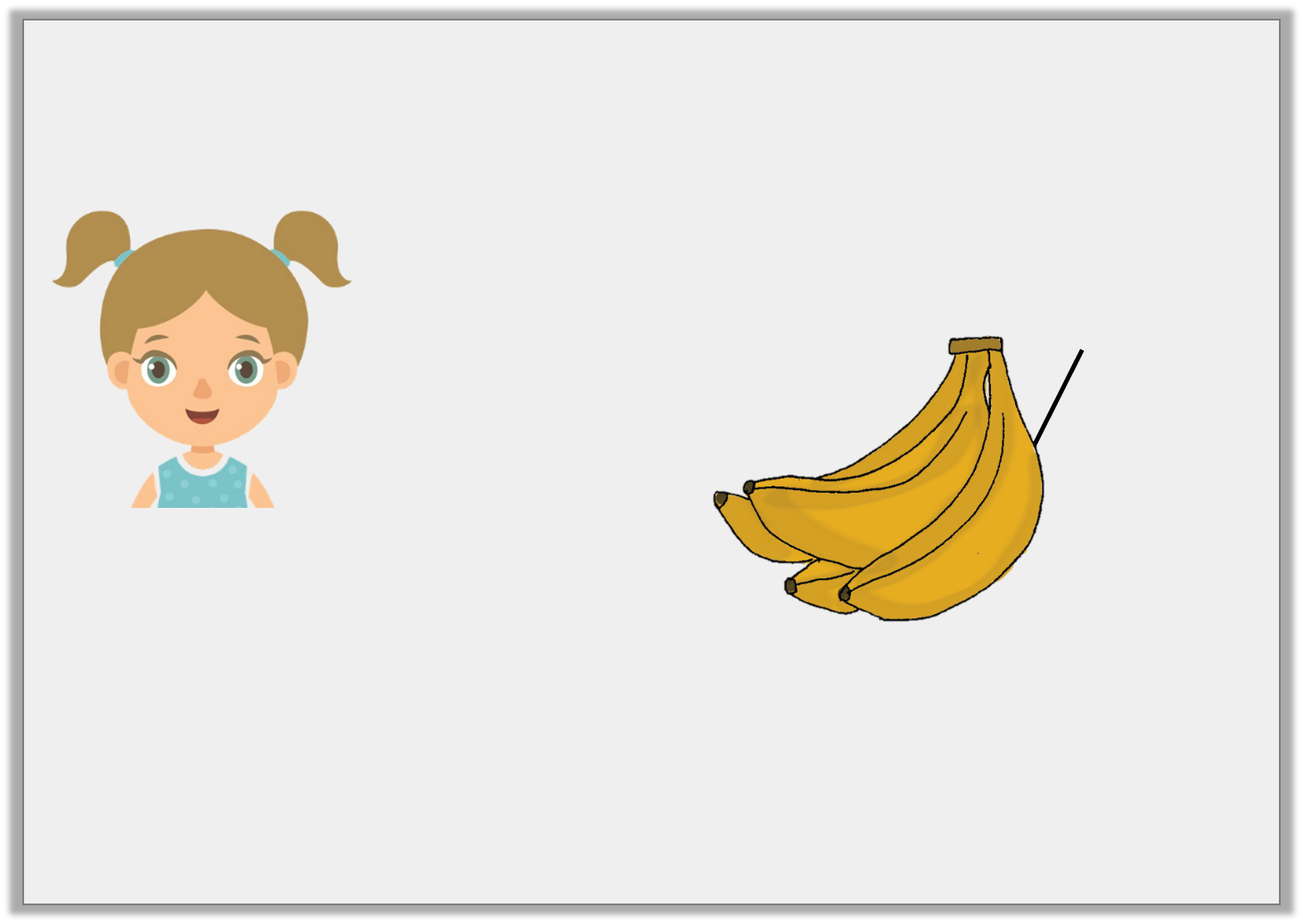 Reasoning 1
Friday 24th April 2020

Each bunch of bananas weighs 550g.









Is Kim right?
Explain how you know.
I have £3.50 to spend, so I can buy 2 bunches of bananas.
£3.50 per kg
Y5
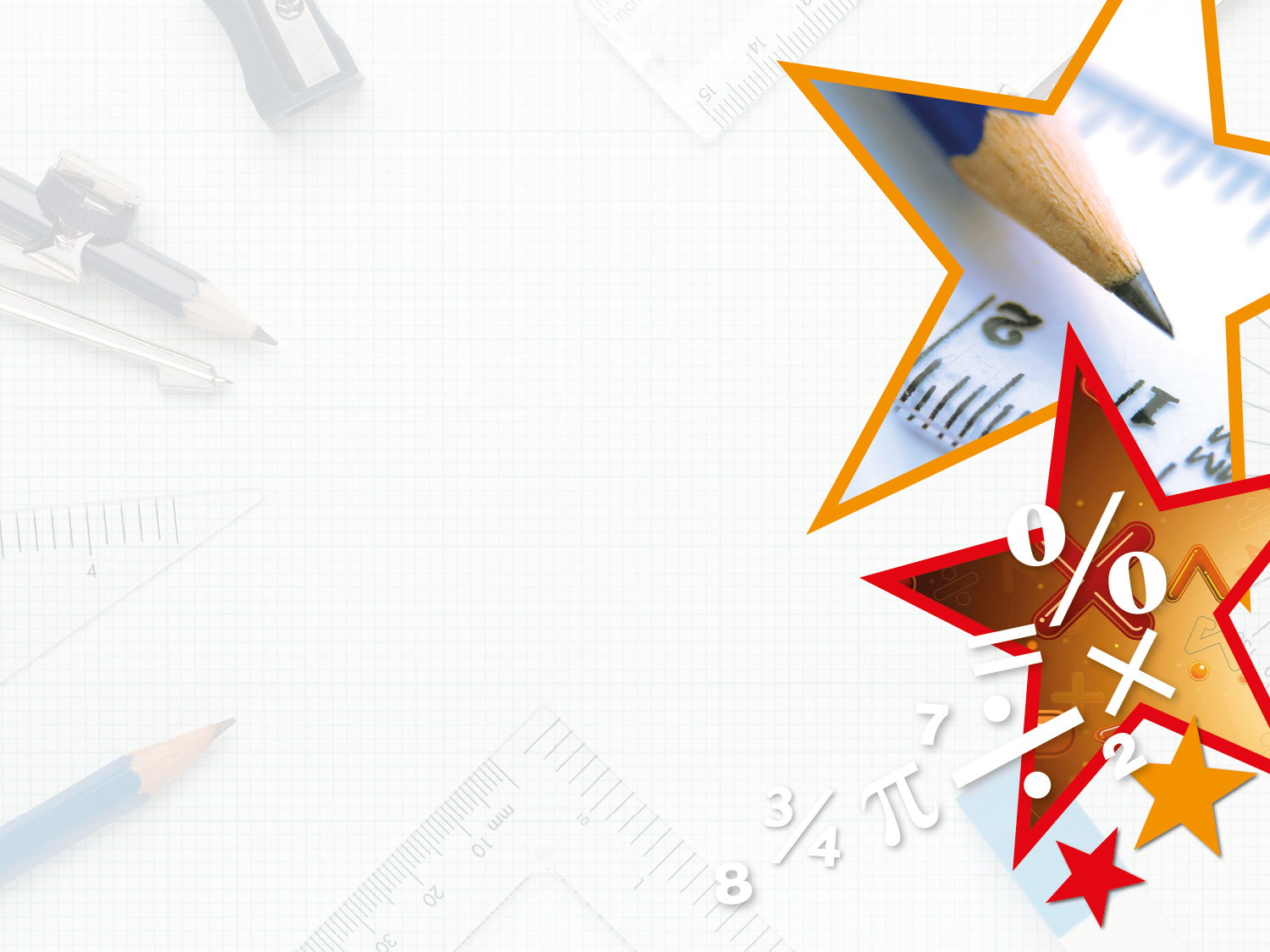 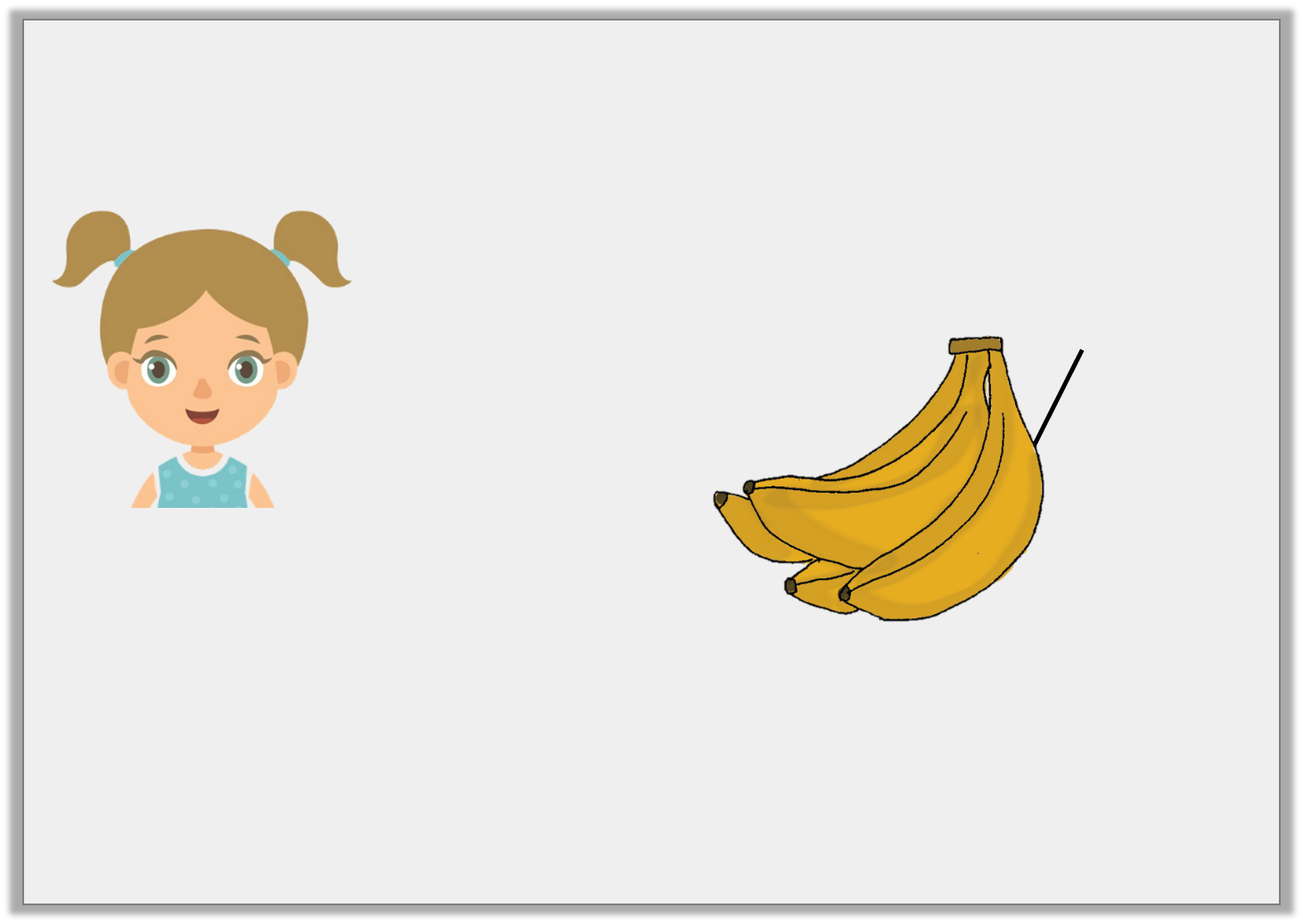 Reasoning 1

Each bunch of bananas weighs 550g.









Is Kim right?
Explain how you know.

Kim is incorrect because…
I have £3.50 to spend, so I can buy 2 bunches of bananas.
£3.50 per kg
Y5
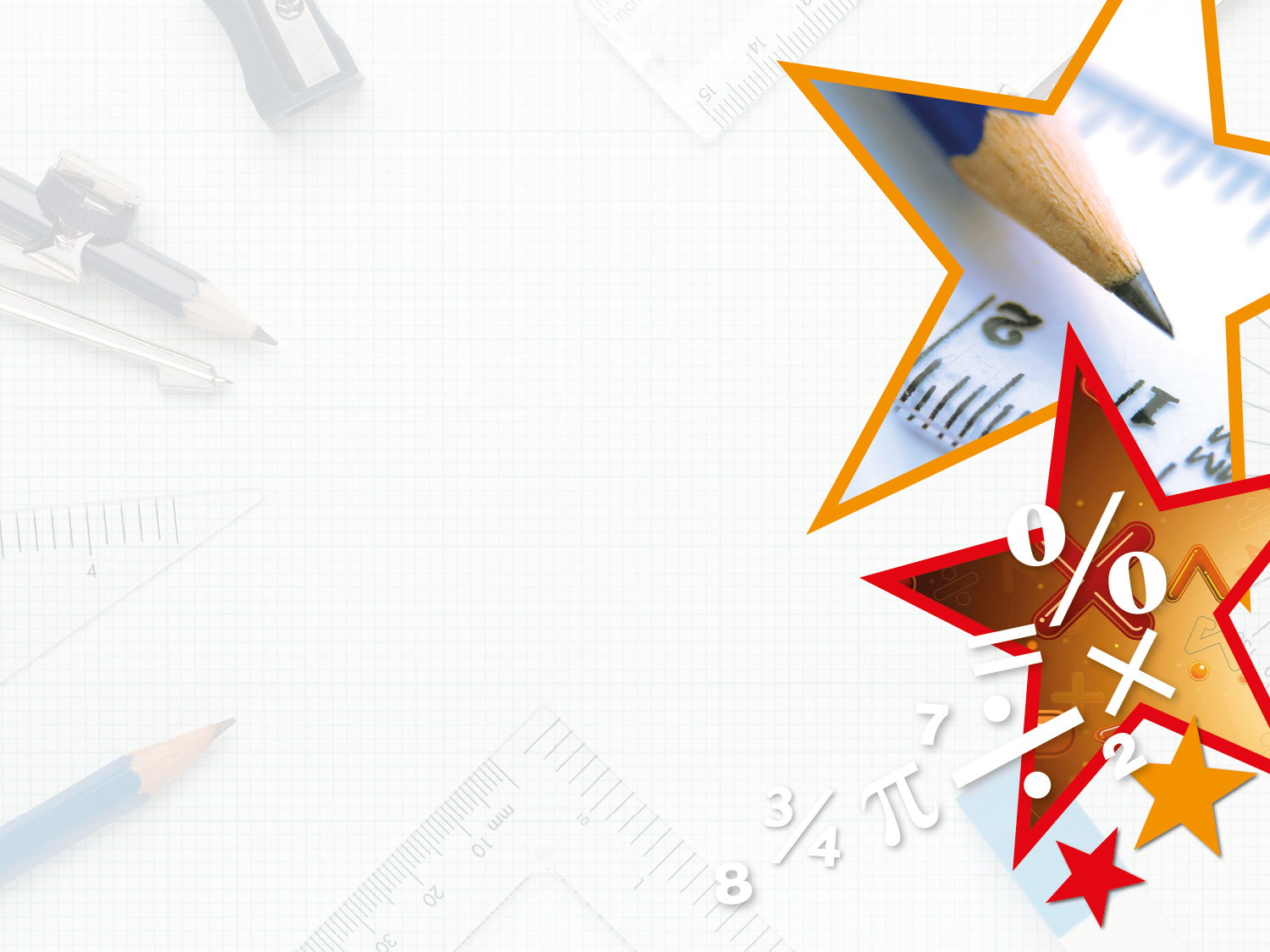 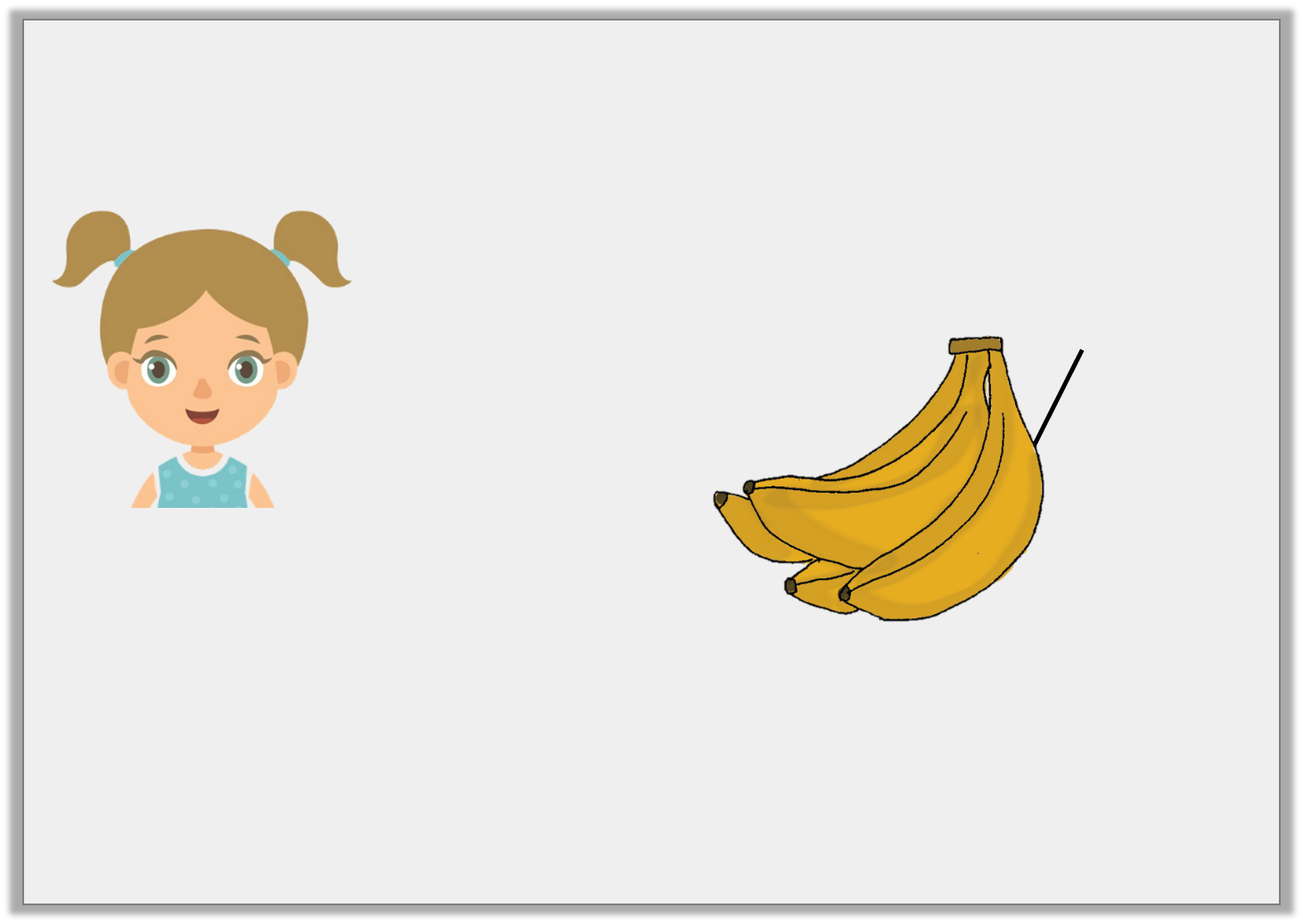 Reasoning 1

Each bunch of bananas weighs 550g.









Is Kim right?
Explain how you know.

Kim is incorrect because 2 bunches would be 550g x 2 = 1,100g = 1.1kg. Kim only has enough money for 1kg of bananas.
I have £3.50 to spend, so I can buy 2 bunches of bananas.
£3.50 per kg
Y5